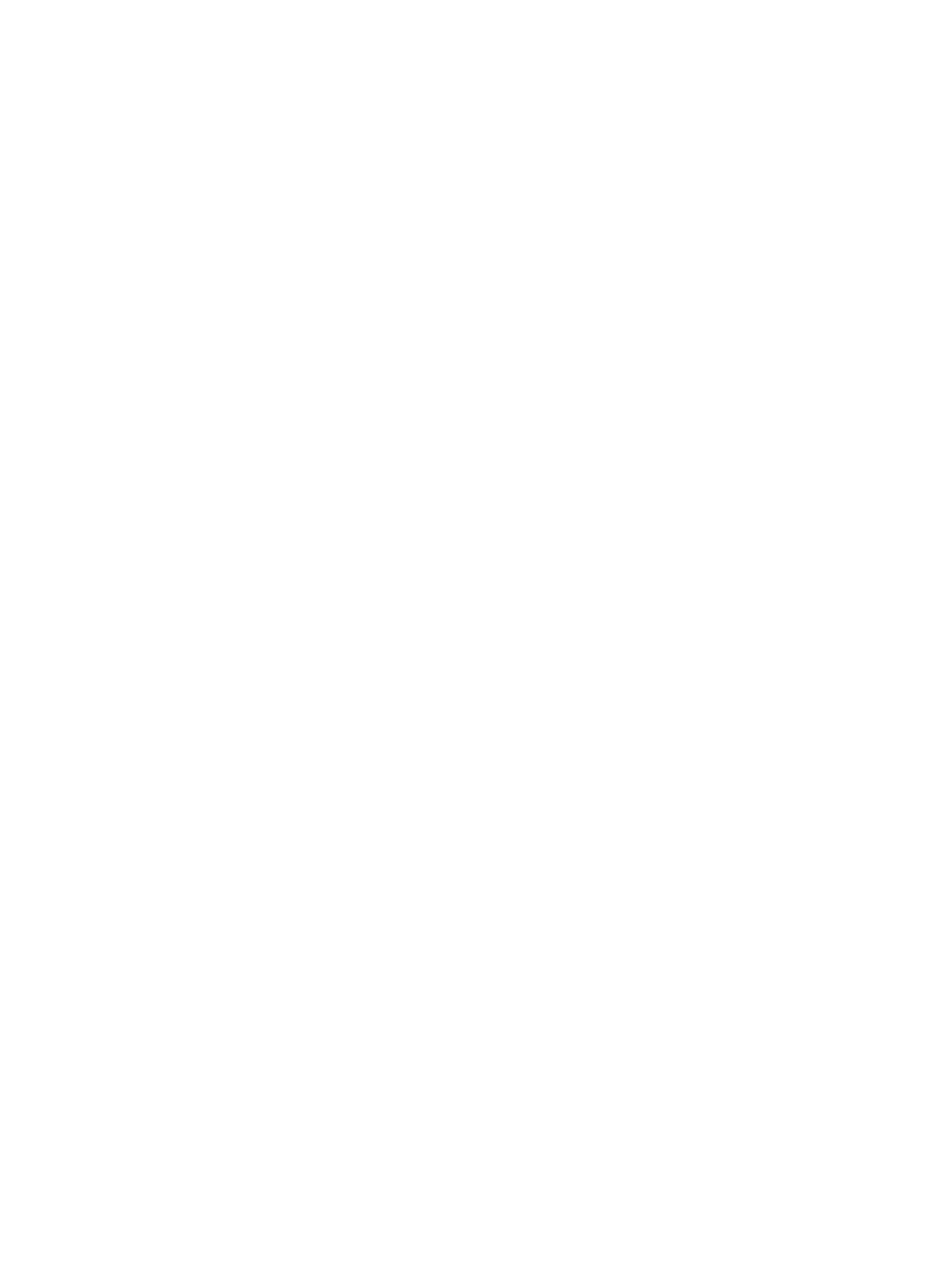 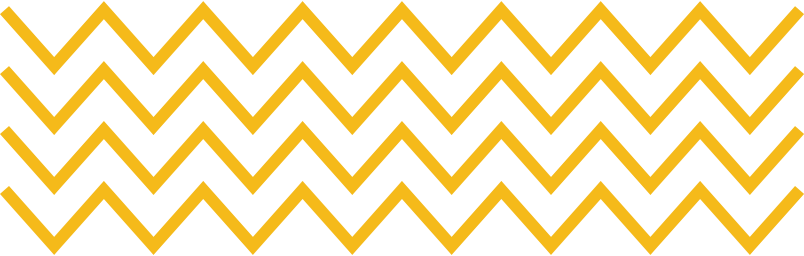 输入大学名称
LOGO
毕业答辩PPT模板
输入论文名称
答辩人:PPT营
答辩时间:XXX
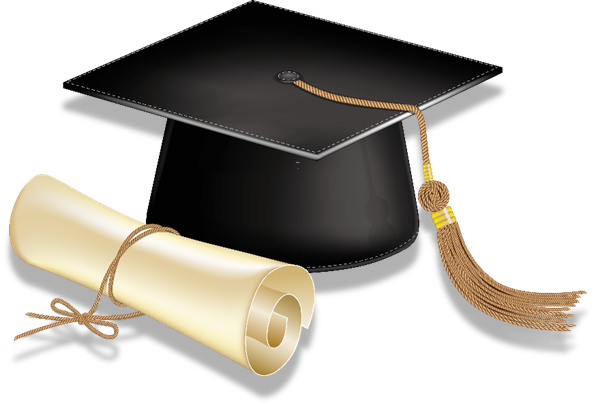 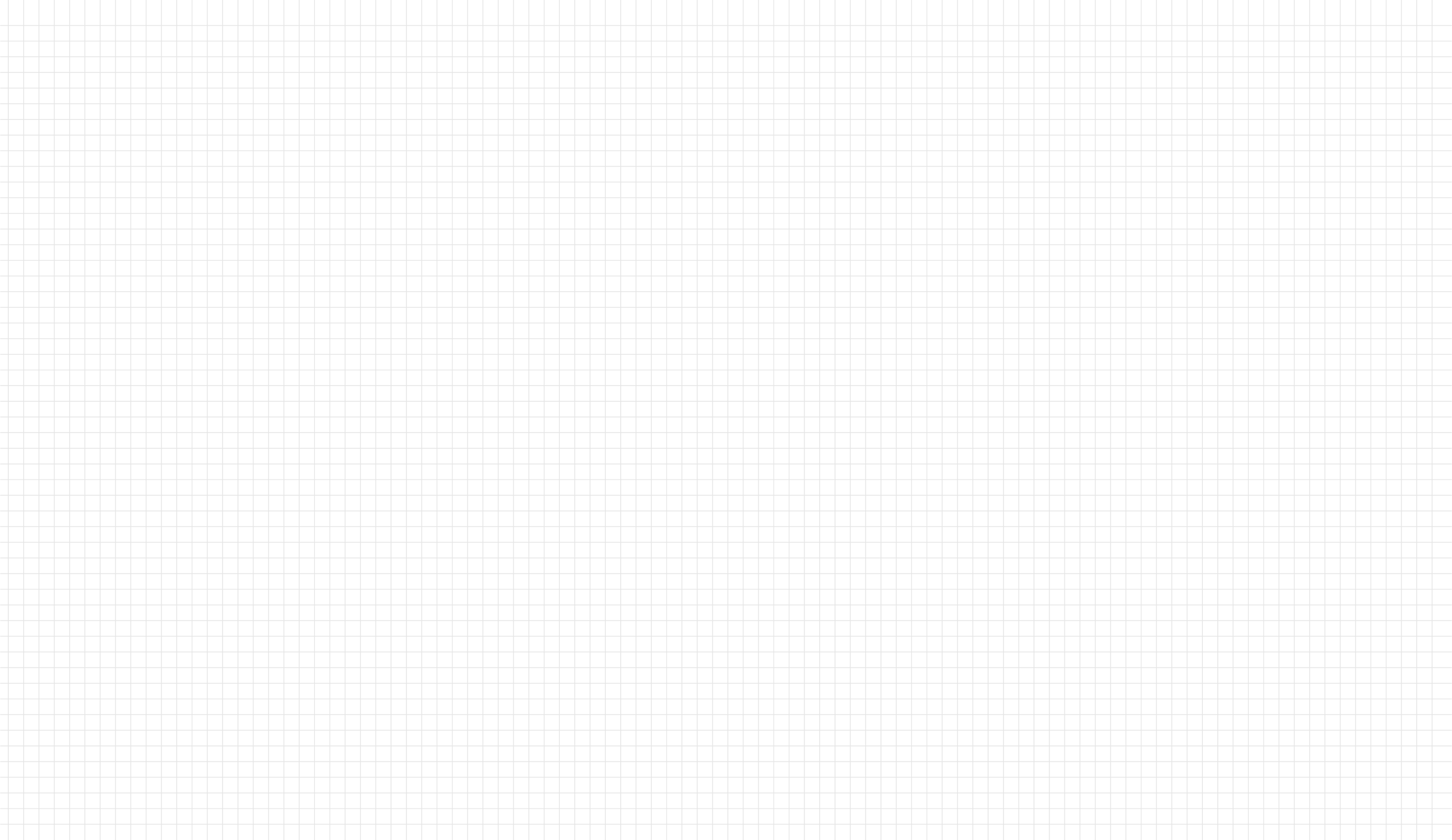 目录
concent
输入大学名称
LOGO
选题背景与意义
01
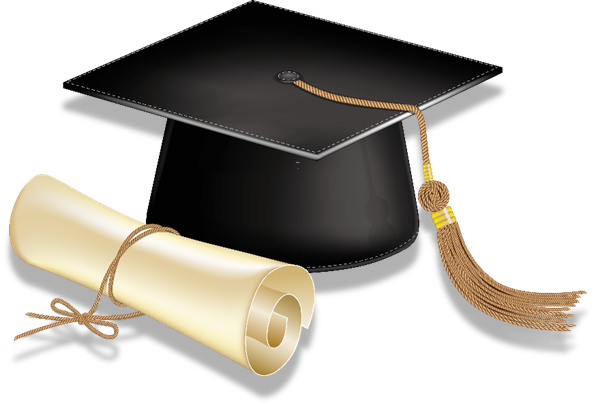 研究方法与过程
02
成果展示与应用
03
论文总结
04
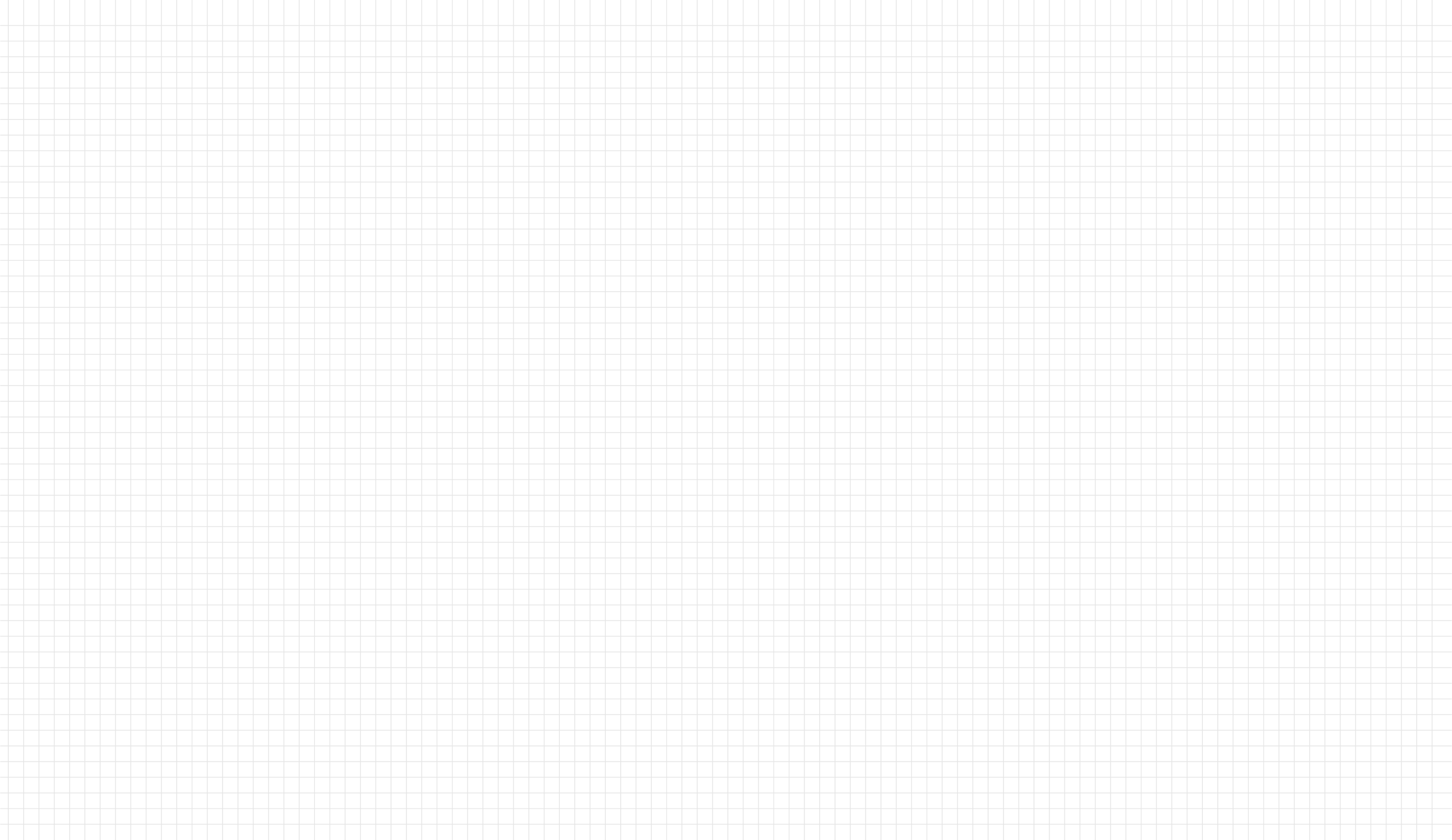 PART 01
选题背景与意义
选题背景与意义
选题背景与意义
选题背景与意义
点击添加相关标题文字，点击添加相关标题文字，点击添加相关标题文字，点击添加相关标题文字，点击添加相关标题文字，点击添加相关标题文字。
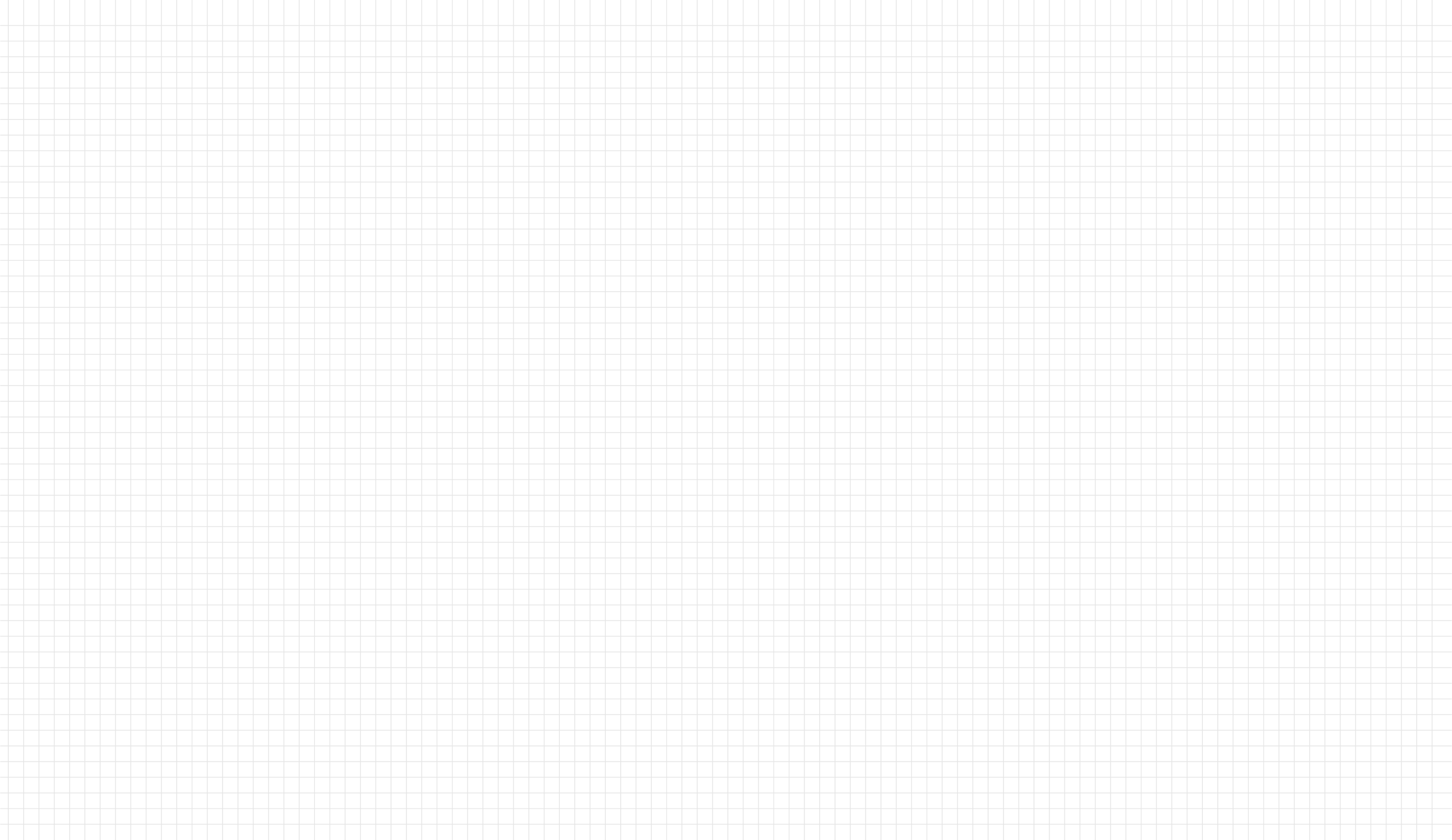 选题背景与意义
标题一
标题二
标题三
单击此处编辑您要的内容，本模版所有图形线条及其相应素材均可自由编辑、改色、替换。
单击此处编辑您要的内容，本模版所有图形线条及其相应素材均可自由编辑、改色、替换。
单击此处编辑您要的内容，本模版所有图形线条及其相应素材均可自由编辑、改色、替换。
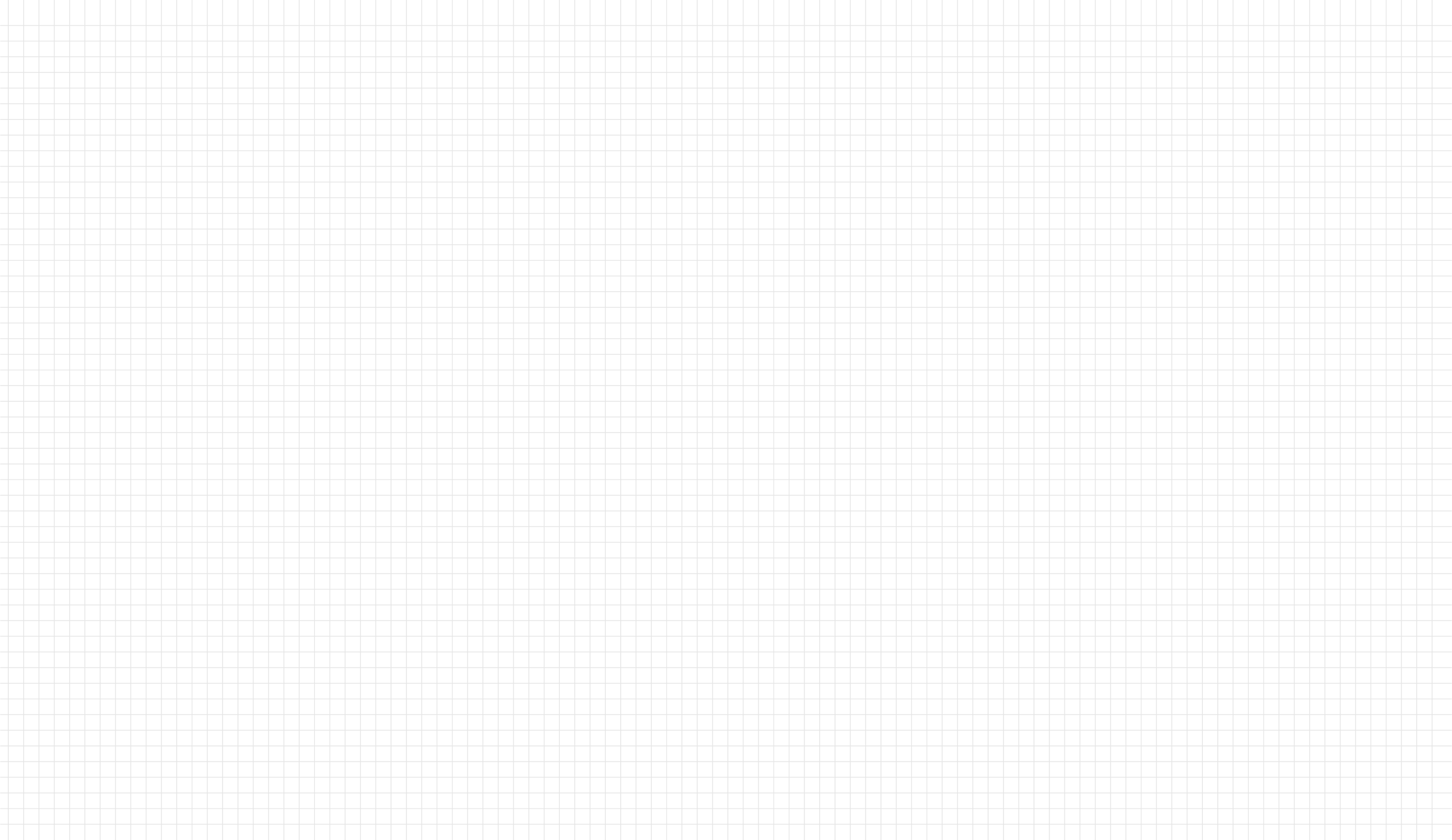 选题背景与意义
点击添加标题
点击添加标题
单击此处编辑内容单击此处编辑内容
单击此处编辑内容单击此处编辑内容
点击添加标题
点击添加标题
单击此处编辑内容单击此处编辑内容
单击此处编辑内容单击此处编辑内容
点击添加标题
点击添加标题
单击此处编辑内容单击此处编辑内容
单击此处编辑内容单击此处编辑内容
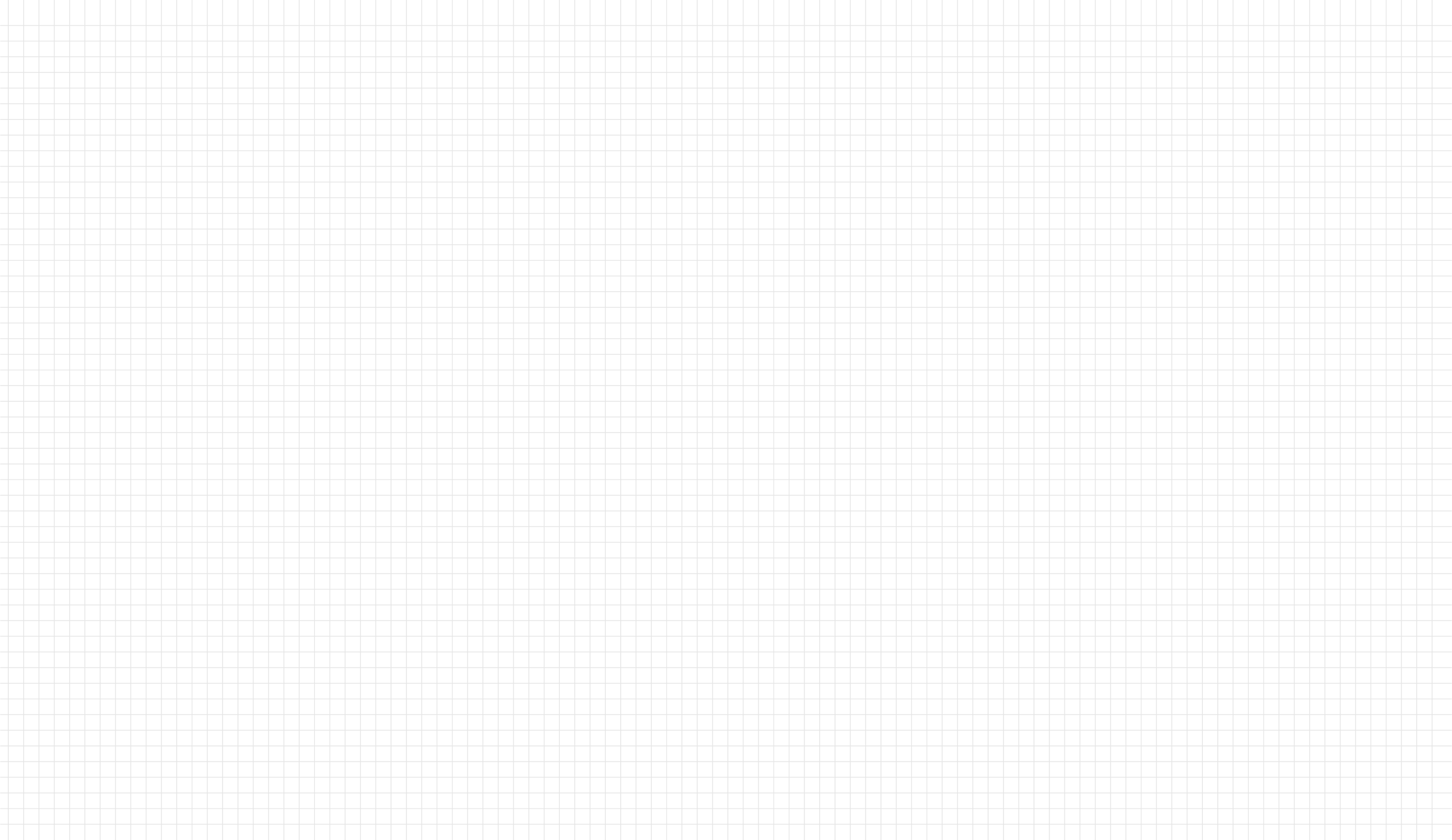 选题背景与意义
单击此处编辑内容，所有图形线条及其相应素材均可自由编辑、改色、替换，并为您提供专业的PPT个性定制服务。
单击此处编辑内容，所有图形线条及其相应素材均可自由编辑、改色、替换，并为您提供专业的PPT个性定制服务。
01
02
单击此处编辑内容，所有图形线条及其相应素材均可自由编辑、改色、替换，并为您提供专业的PPT个性定制服务。
单击此处编辑内容，所有图形线条及其相应素材均可自由编辑、改色、替换，并为您提供专业的PPT个性定制服务。
04
03
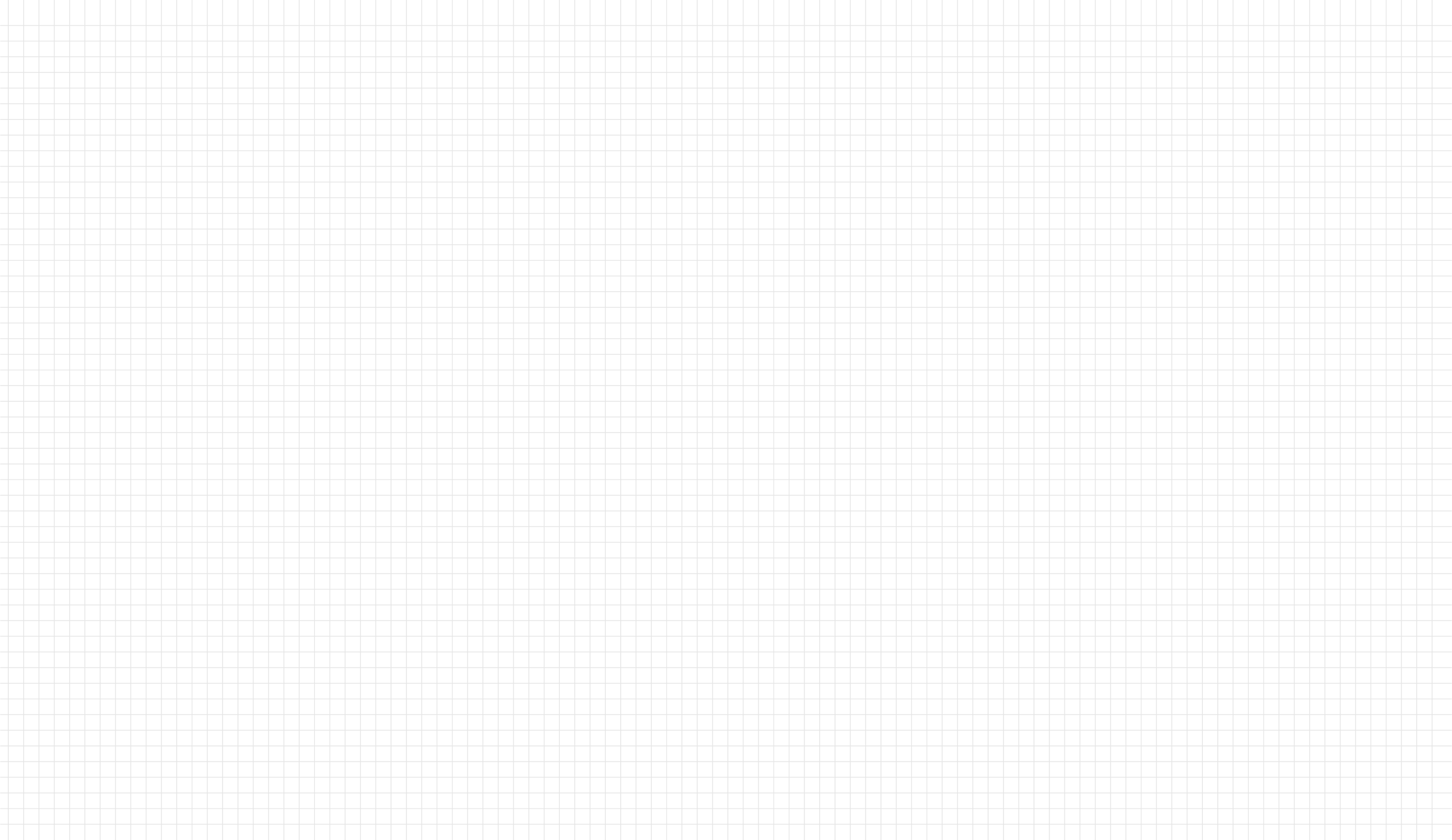 PART 02
选题背景与意义
选题背景与意义
选题背景与意义
研究方法与过程
点击添加相关标题文字，点击添加相关标题文字，点击添加相关标题文字，点击添加相关标题文字，点击添加相关标题文字，点击添加相关标题文字。
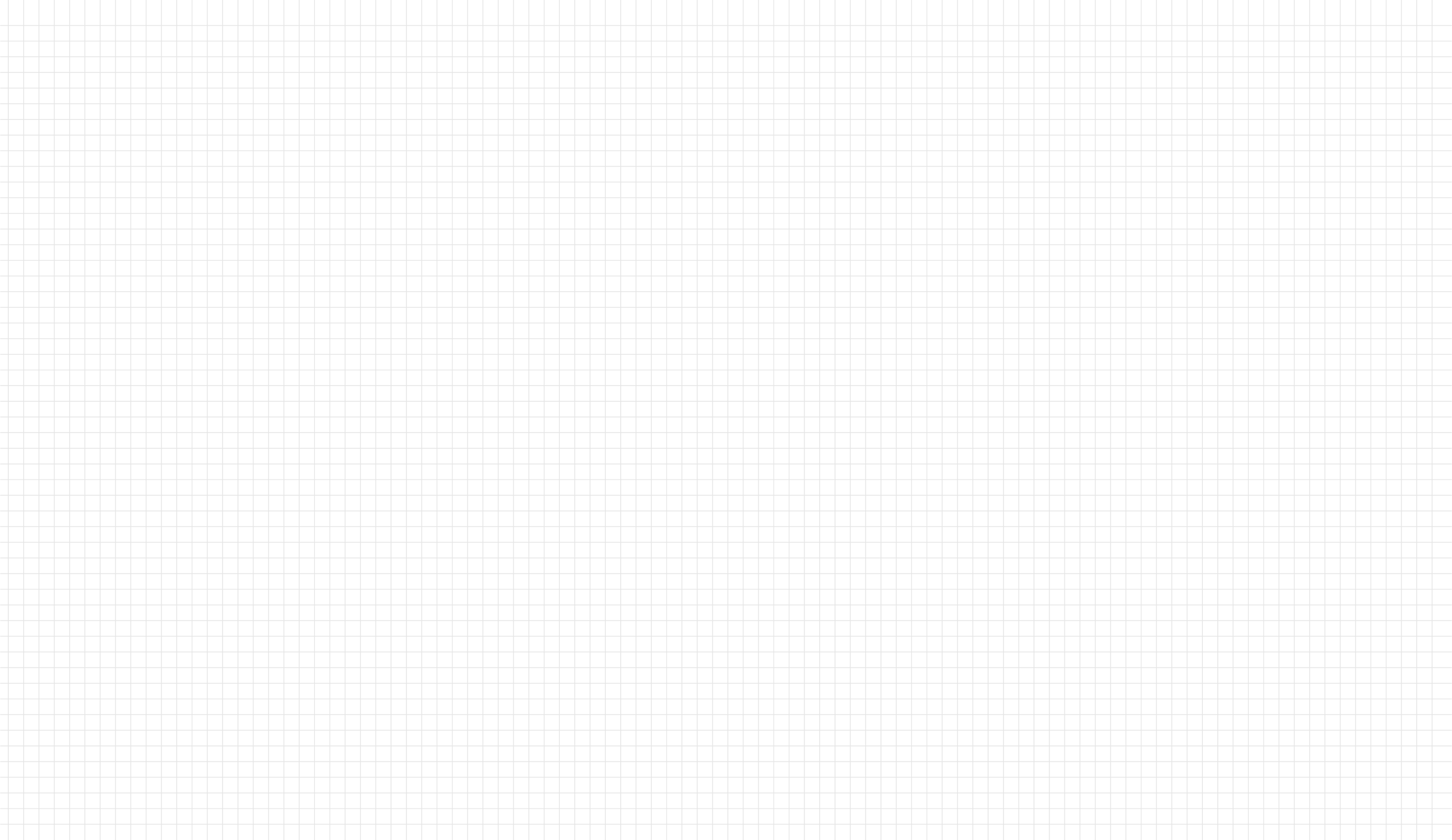 研究方法与过程
单击此处编辑内容，所有图形线条及其相应素材均可自由编辑、改色、替换
单击此处编辑内容，所有图形线条及其相应素材均可自由编辑、改色、替换
单击此处编辑内容，所有图形线条及其相应素材均可自由编辑、改色、替换
单击此处编辑内容，所有图形线条及其相应素材均可自由编辑、改色、替换
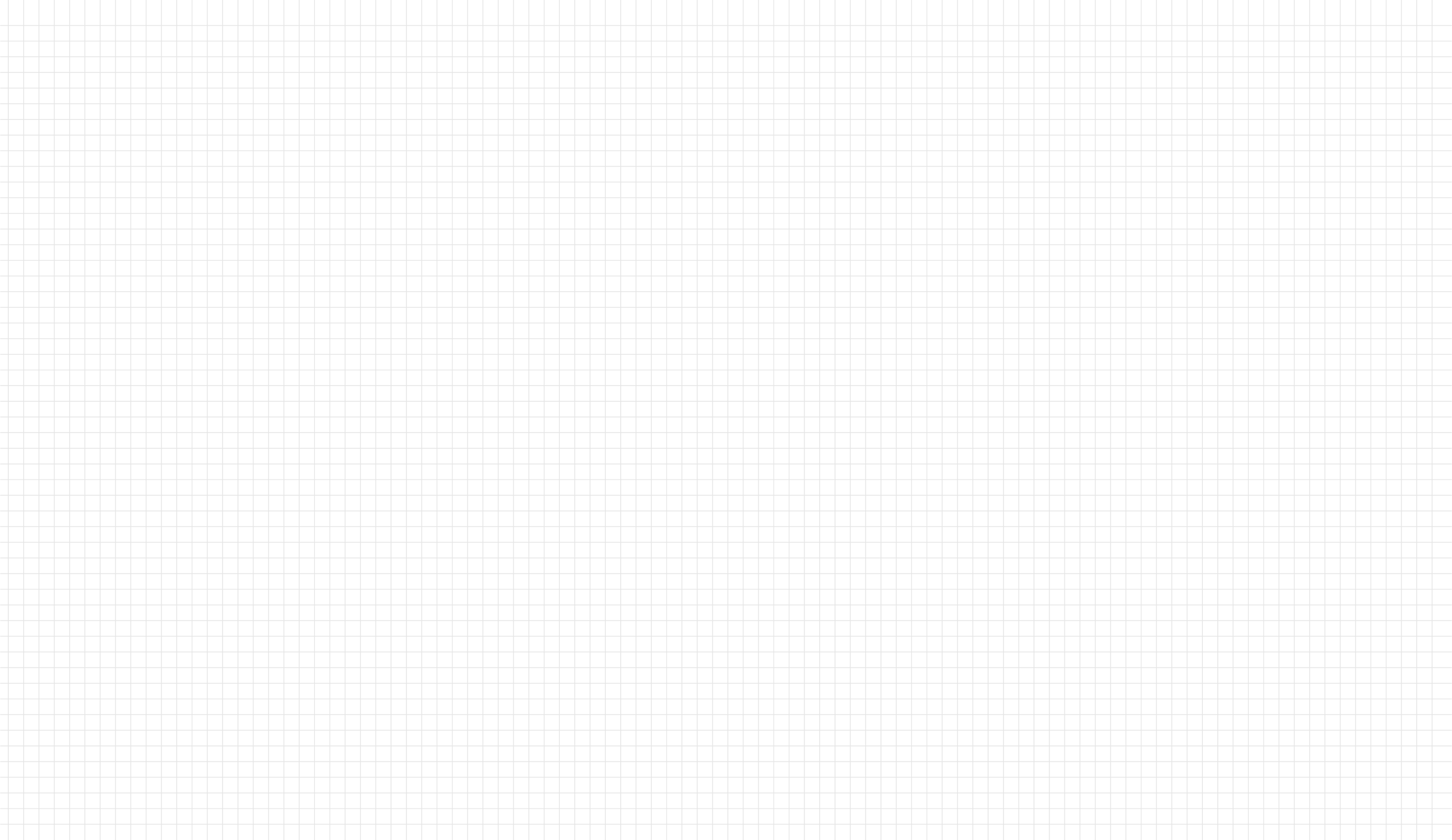 研究方法与过程
点击添加相关标题文字，点击添加相关标题文字，点击添加相关标题文字，点击添加相关标题文字，
2019
点击添加相关标题文字，点击添加相关标题文字，点击添加相关标题文字，点击添加相关标题文字，
2018
点击添加相关标题文字，点击添加相关标题文字，点击添加相关标题文字，点击添加相关标题文字，
2017
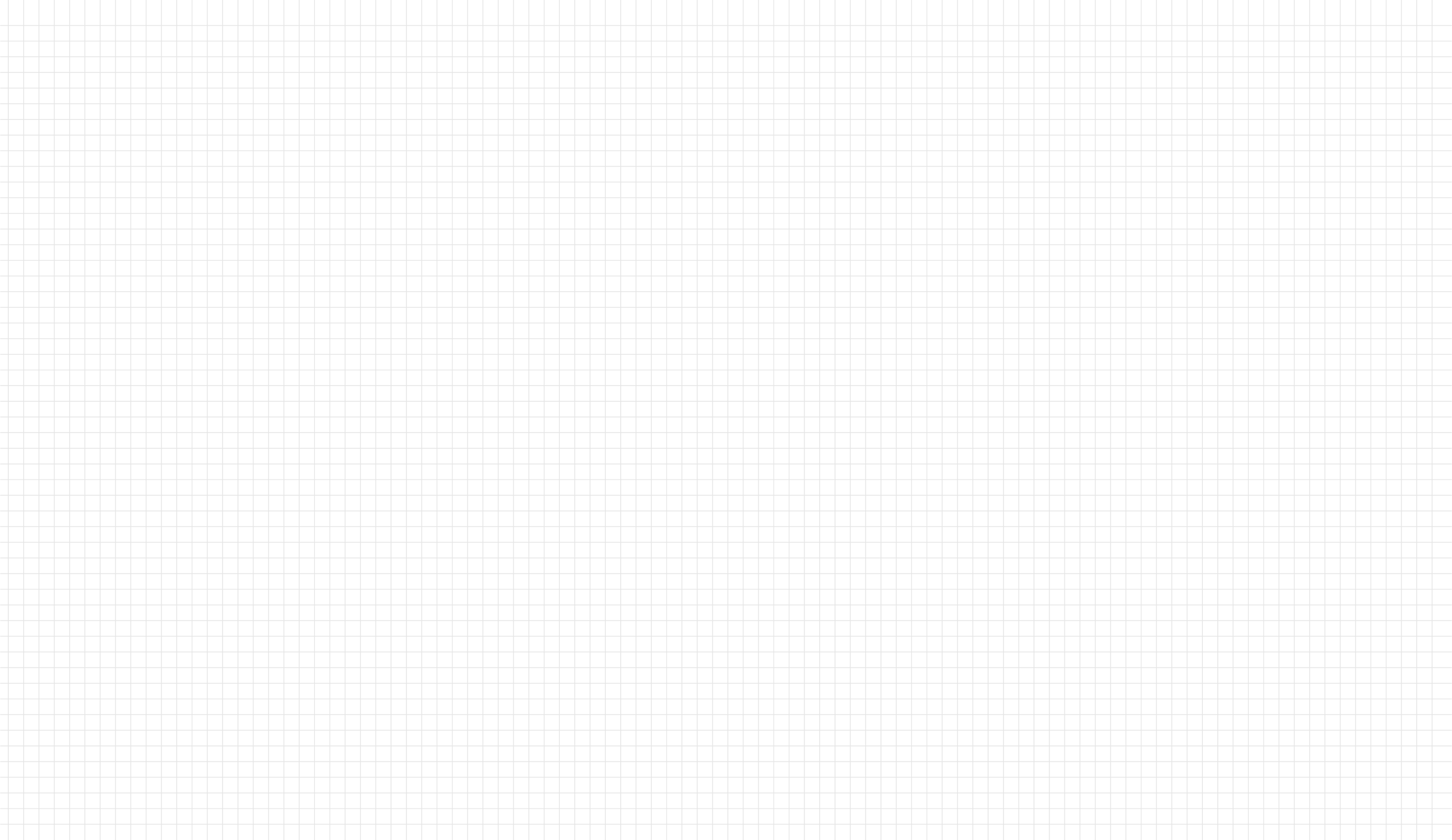 PART 03
选题背景与意义
选题背景与意义
选题背景与意义
成果展示与应用
点击添加相关标题文字，点击添加相关标题文字，点击添加相关标题文字，点击添加相关标题文字，点击添加相关标题文字，点击添加相关标题文字。
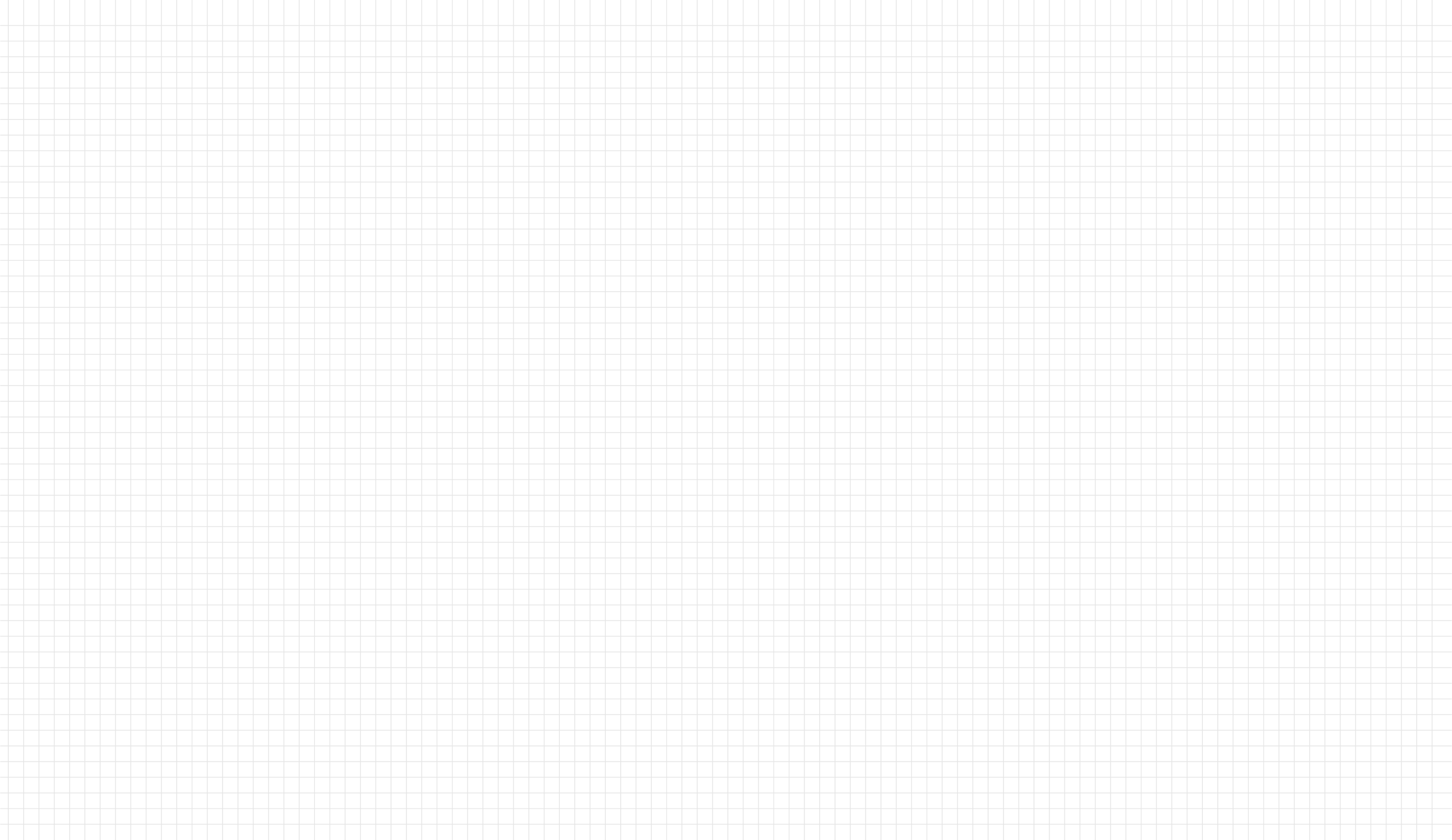 成果展示与应用
02
点击添加标题
点击添加相关标题文字，点击添加相关标题文字，点击添加相关标题文字，
点击添加标题
点击添加相关标题文字，点击添加相关标题文字，点击添加相关标题文字，
01
单击
  添加
  标题
单击添    加标题
单击添加标题
单击
  添加
  标题
03
04
点击添加标题
点击添加相关标题文字，点击添加相关标题文字，点击添加相关标题文字，
点击添加标题
点击添加相关标题文字，点击添加相关标题文字，点击添加相关标题文字，
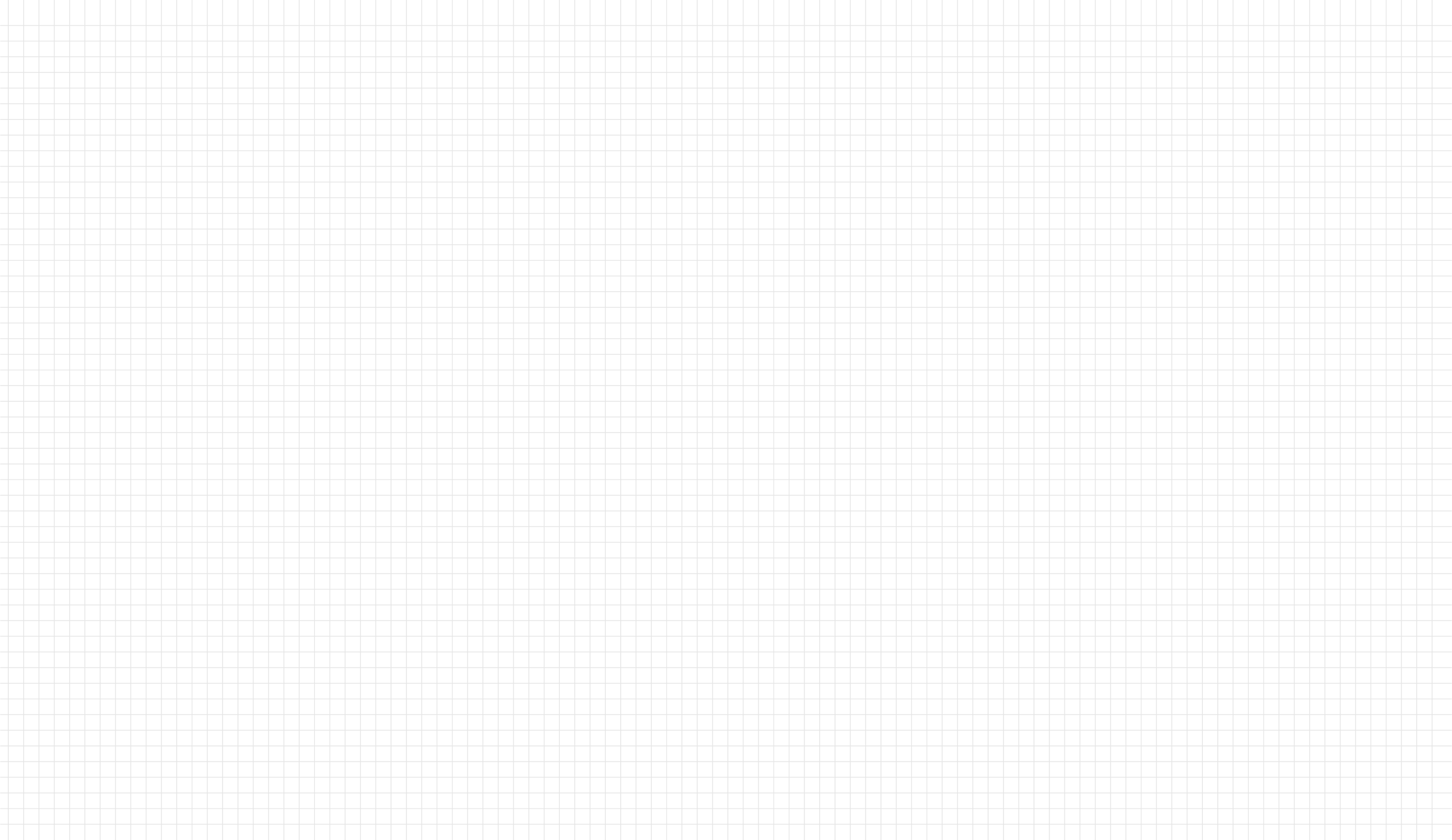 成果展示与应用
请在此添加关键字
请在此添加关键字
请在此添加关键字
点击添加相关标题文字，点击添加相关标题文字，点击添加相关标题文字，点击添加相关标题文字，点击添加相关标题文字，
点击添加相关标题文字，点击添加相关标题文字，点击添加相关标题文字，点击添加相关标题文字，点击添加相关标题文字，
点击添加相关标题文字，点击添加相关标题文字，点击添加相关标题文字，点击添加相关标题文字，点击添加相关标题文字，
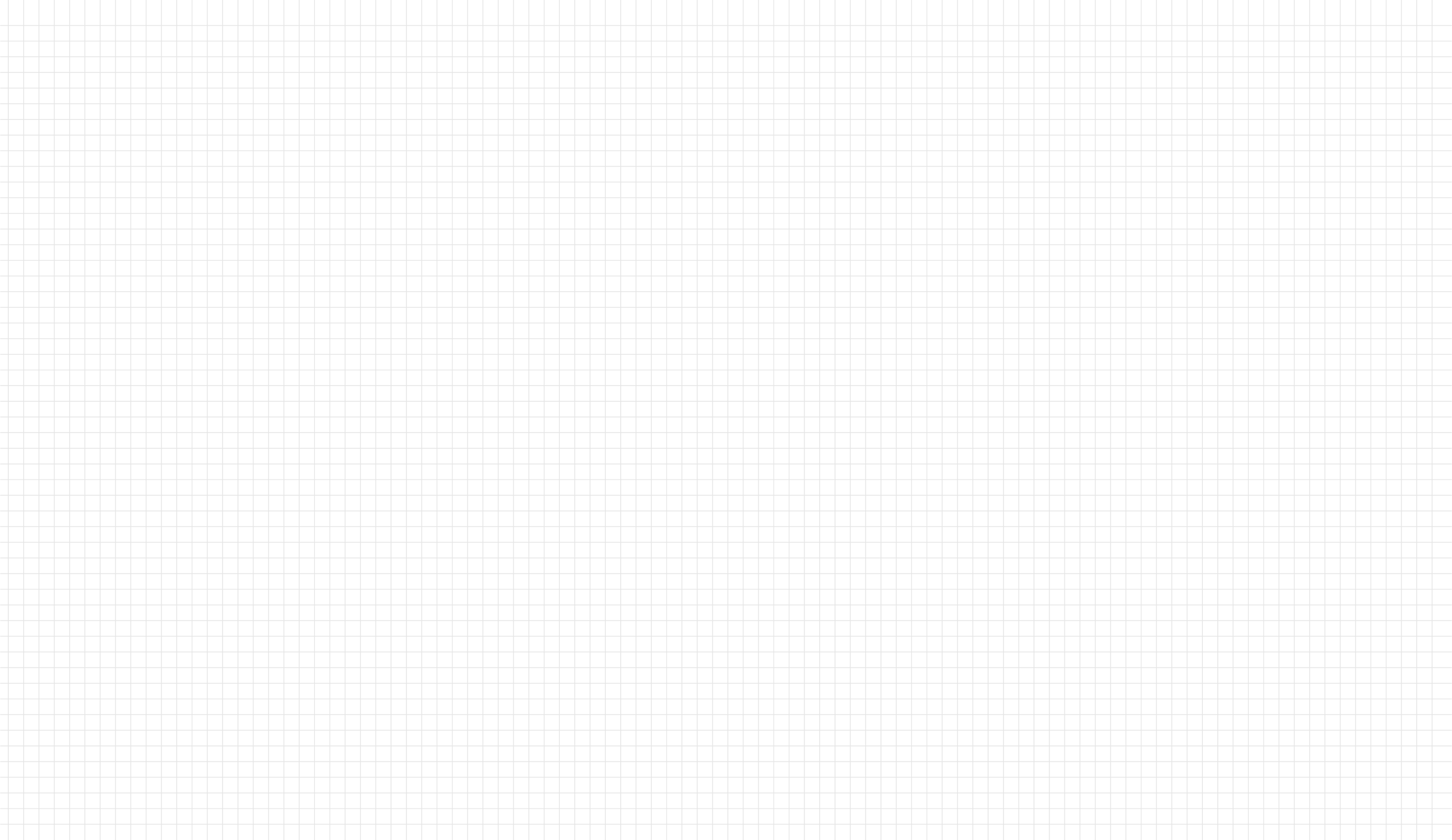 PART 04
选题背景与意义
选题背景与意义
选题背景与意义
论文总结
点击添加相关标题文字，点击添加相关标题文字，点击添加相关标题文字，点击添加相关标题文字，点击添加相关标题文字，点击添加相关标题文字。
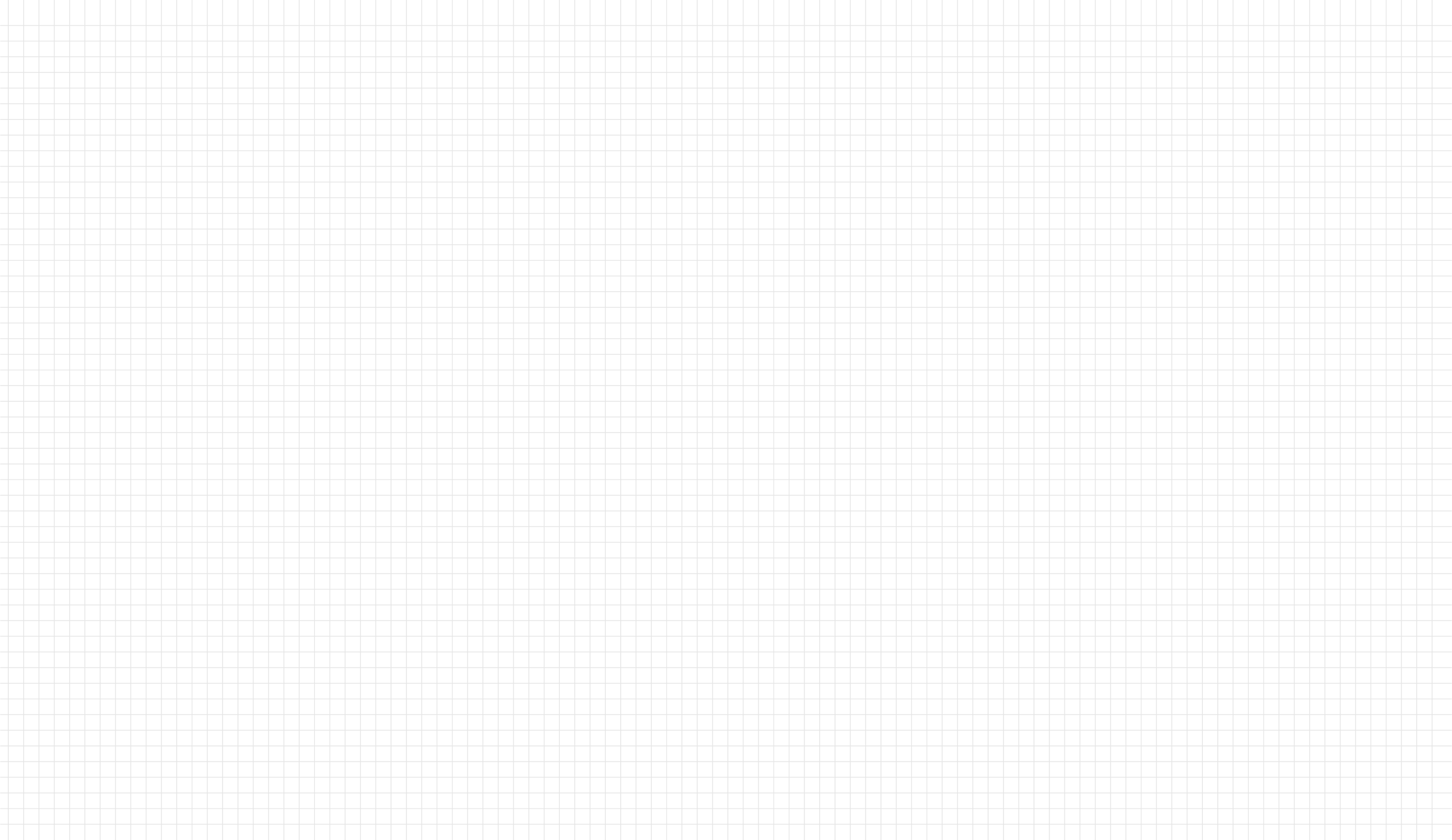 论文总结
双击输入替换内容编辑文字双击输入替换内容编辑文字
双击输入替换内容编辑文字双击输入替换内容编辑文字
双击输入替换内容编辑文字双击输入替换内容编辑文字
双击输入替换内容编辑文字双击输入替换内容编辑文字
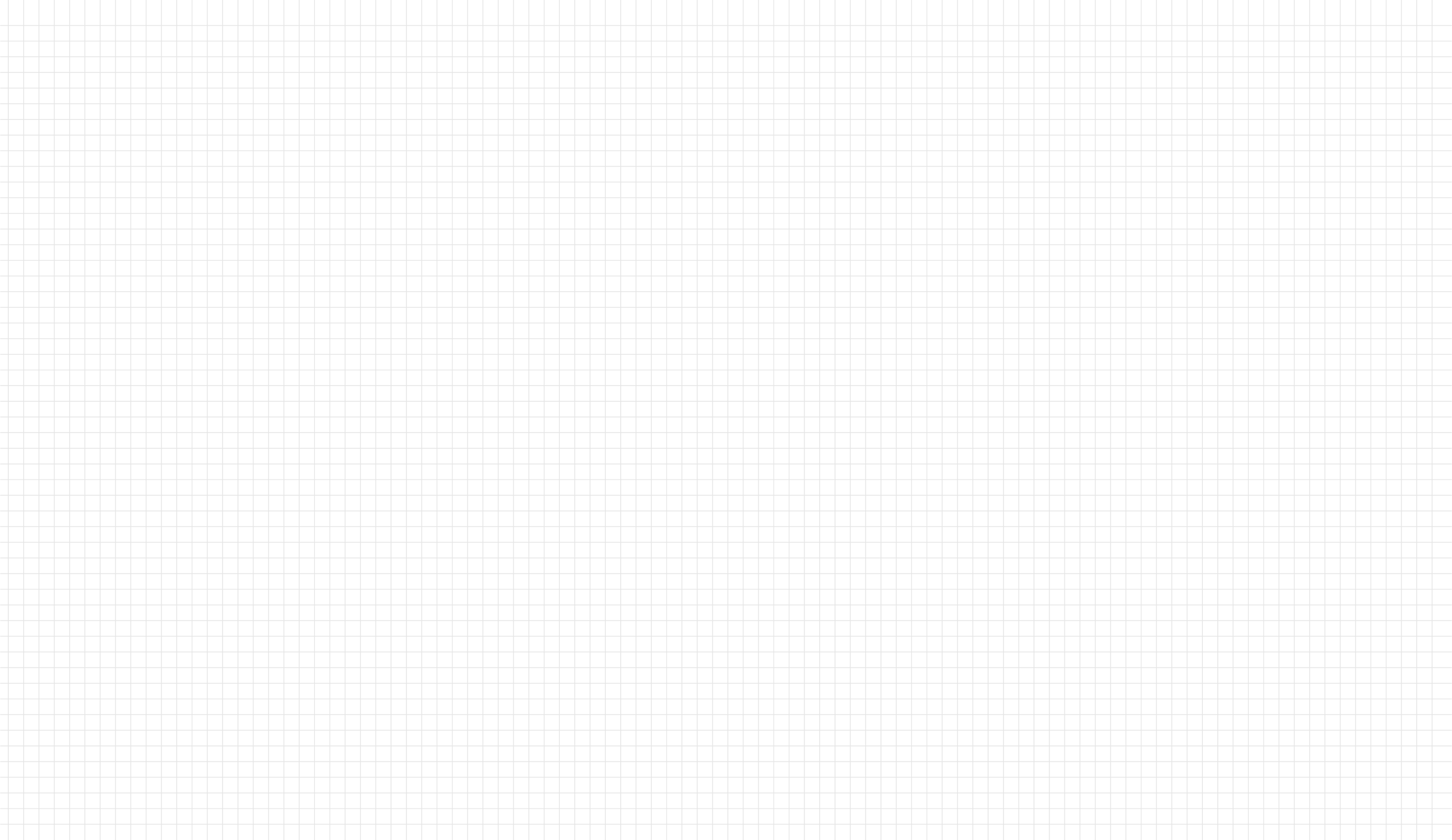 论文总结
点击添加标题
点击添加相关标题文字，点击添加相关标题文字，点击添加相关标题文字，
点击添加标题
点击添加相关标题文字，点击添加相关标题文字，点击添加相关标题文字，
添加文本
点击添加标题
点击添加相关标题文字，点击添加相关标题文字，点击添加相关标题文字，
点击添加标题
点击添加相关标题文字，点击添加相关标题文字，点击添加相关标题文字，
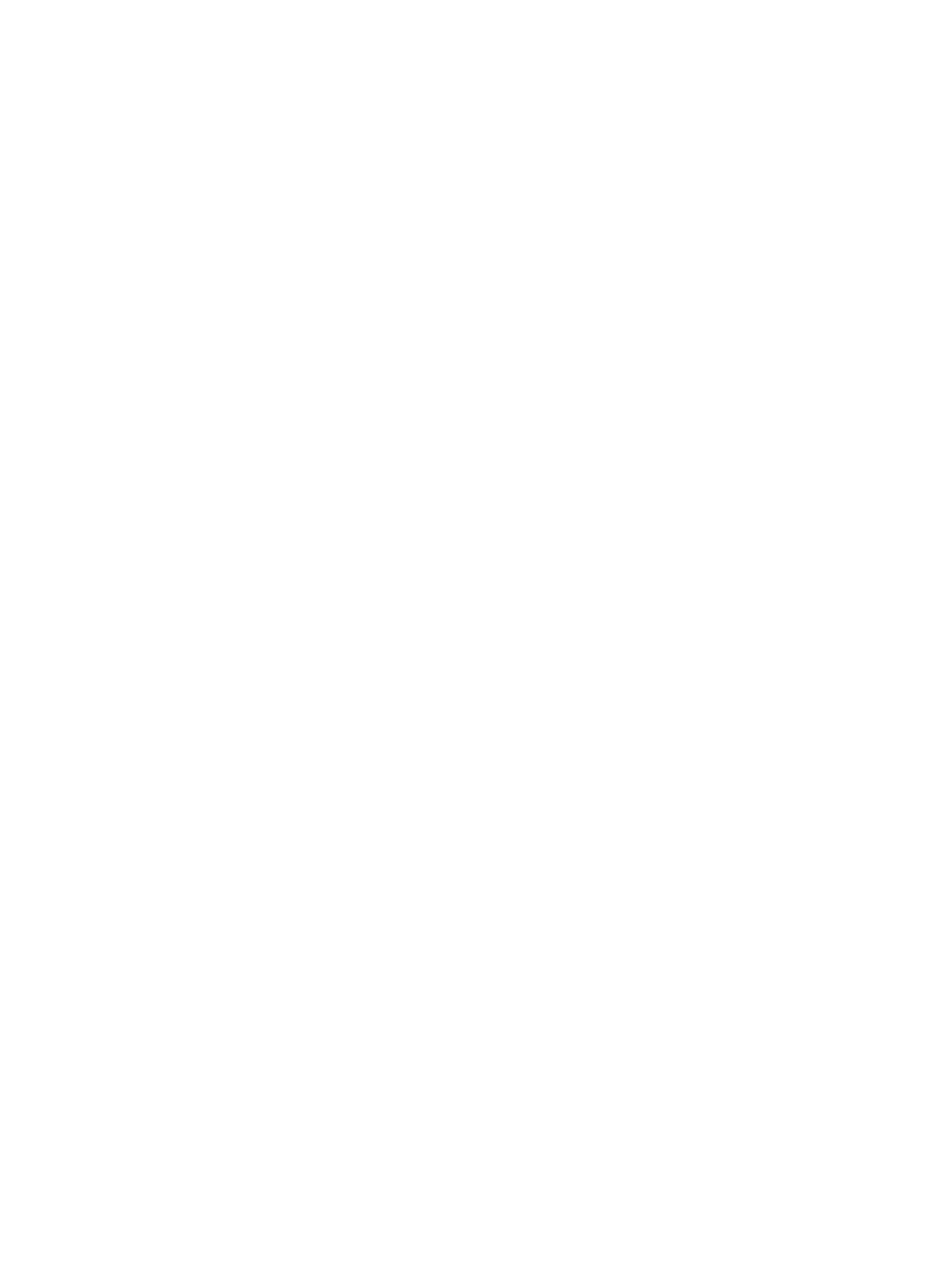 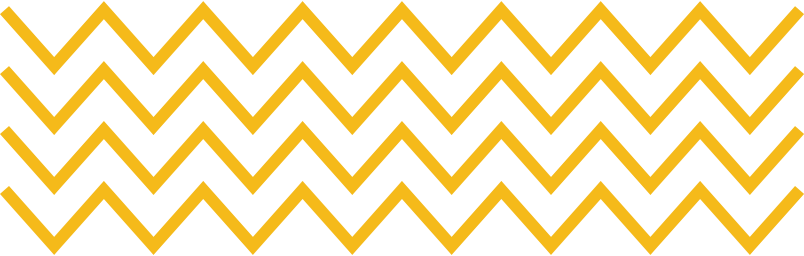 输入大学名称
LOGO
谢谢观看请指正
输入论文名称
答辩人:PPT营
答辩时间:XXX
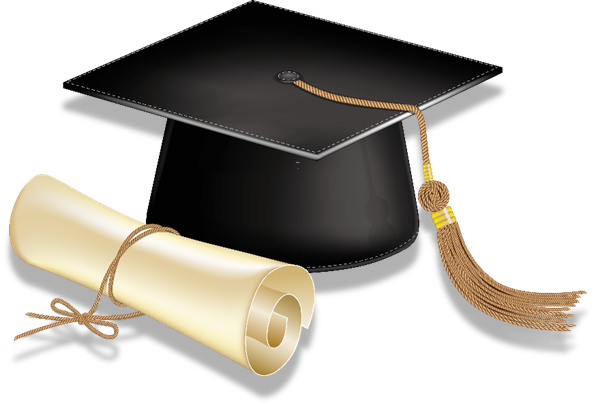